NAŠA KAŠTELA
OŠ PROF. FILIPA LUKASA
KAŠTEL STARI
PROJEKTNI DAN
5.4.2023.
Prezentaciju izradila: Esma Sarajčev
Kaštela u slici i stihu
Razredi: 1. a, 1. b, 1. c i  1. d
Učitelji: Melita Grgantov, Lenka Biuk, Anita Svalina i Marija Oštrić
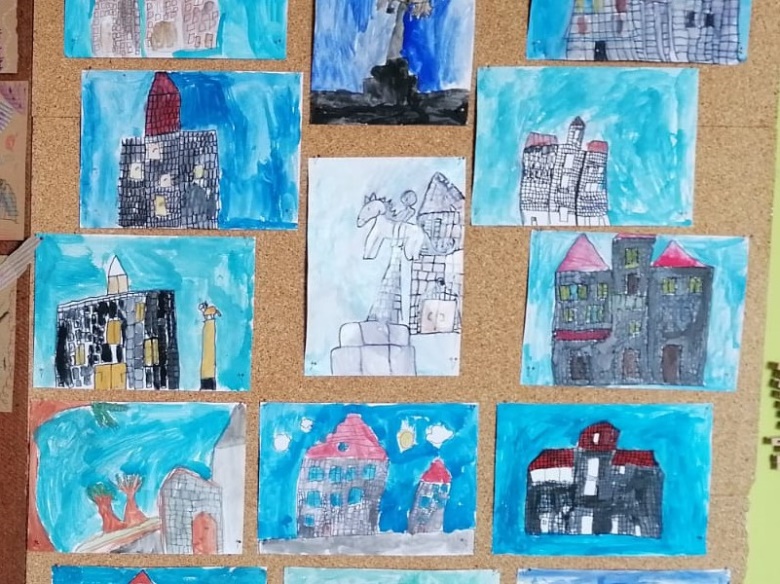 Glazba i narodna nošnja
Razredi: 2. a
Učitelji: Ljubica Klanac
Kaštel Koriolana Cipika u Kaštel Starom
Razredi: 2. b
Učitelji: Ivana Žaper
Kulturno-povijesna baština Kaštela
Razredi: 2. c
Učitelji: Nada Bralić
Štovanje sv. Felicija
Razredi: 2. d
Učitelji: Esma Sarajčev
Besida
Razredi: 3. a i 3. b
Učitelji: Suzana Bralić i Dragana Kasalo
RibOlovka-mala škola baštine Kaštelanskog zaljeva
Razredi: 3. c i 3. d
Učitelji: Jurijana Škopljanac, Sandra Milić i Antonija
   Cecić Venjir
Biblijski vrt Gospe Stomorije i Kaštelanska nošnja
Razredi: 4. a i 4. b
Učitelji: Irena Bakić, Vesna Matošić i Milka
   Radačić
Kulturno-povijesna baština Kaštela
Razredi: 4. c i 4. d
Učitelji: Anita Pirija i Marija Sarajčev (Jadranka Melvan)
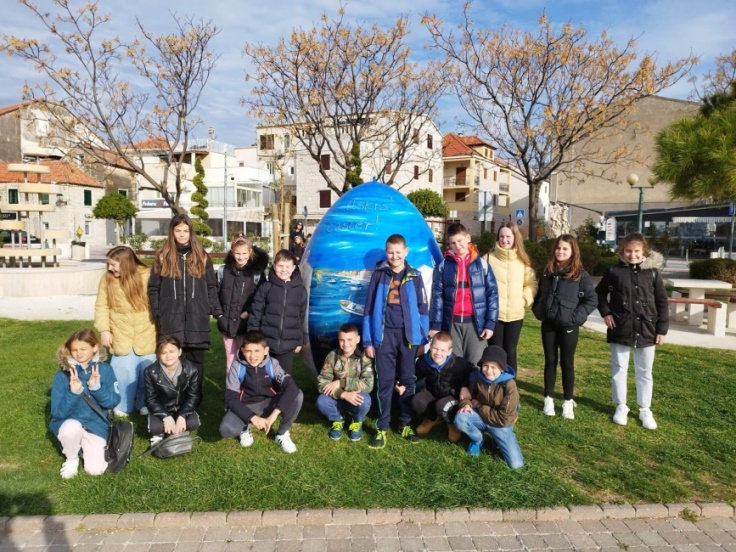 Srednjovjekovne utvrde i dvorci Grada Kaštela
Razredi: 5. a i 7. c
Učitelji: Ivona Šitin, Anamarija Botić, 
   Katarina Ivanović i 
   Ksenija Žižić
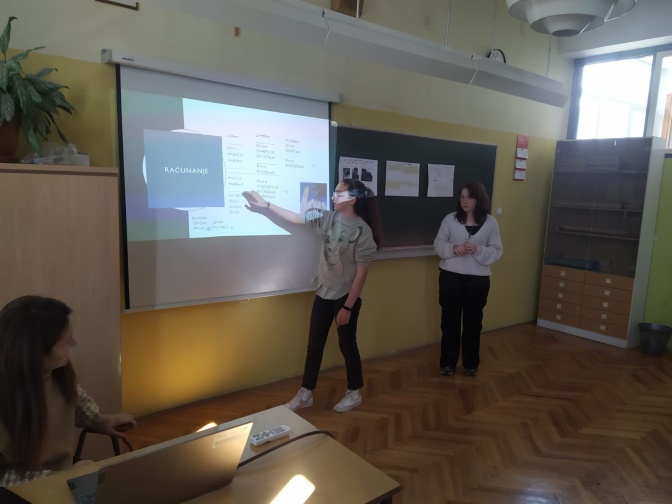 Naša Kaštela
Razredi: 5. b
Učitelji: Antonija Lončar Jelavić Šako
Naša Kaštela
Razredi: 5. c
Učitelji: Edi Rupić
Zavjetne pločice sv. Felicija
Razredi: 6. a
Učitelji: Ana Vukadin i Jelena Baričević
Štovanje Sv. Felicija
Razredi: 6. b
Učitelji: Ivana Juginović, Marina Boljat i Irena Pera
Ulicama Moga mista
Razredi: 6. c, 6. d i
   6. e
Učitelji: Merica Ivanda, Maja Vudrić, Lucija Kustura i Fani Ševo
Crkva sv. Ivana  Krstitelja
Razredi: 7. a
Učitelji: Tihana Bilić Drašković i Radojka 
   Slugan
Kulturna baština Kaštela kroz narodnu nošnju i kamene kućice
Razredi: 7. b
Učitelji: Kristina 
   Taraš Abram
Turističke znamenitosti kroz                   građevine K. Starog i K. Lukšića
Razredi: 7. d i 7. e
Učitelji: Ana Čulić, Tijana Ćosić, Anita
   Parčina, Mario Šego
   i Mrđana Čagalj
Crkva sv. Ivana Krstitelja
Razredi: 8.a i 8. b
Učitelji: Sanda Matas, Marija Ugrina, Ljiljana Ljubičić i Nila Jurić
Znamenitosti Kaštel Starog
Razredi: 8. c
Učitelji: Ivan Carev
   i Mišo Sučević
Ljekovite i autohtone biljke Kaštela
Razredi: 8. d
Učitelji: Sandra Ivelić
   i Ana Bralić
Crkva sv. Stjepana i kapela sv. Franje Asiškog
PŠ Prgomet
Učitelji: Lidija Čaripović, Ljiljana Čavka, Damira Drnasin, Ana Pensa i Petra Mirna Melvan